الفعلُ الصّحيحُ والفعلُ المعتلُّ
الأفعالُ تشبهُ الإنسانَ؛ فهناكَ إنسانٌ صحيحٌ لا يشكو من أيّ مرضٍ، وهناكَ إنسانٌ معتلٌ (مريضٌ) يعاني من مرضٍ ما، كذلكَ الأفعالُ منها الصّحيحُ ومنها المعتلُّ الّذي يعاني من إصابتهِ بأحدِ حروفِ العلّةِ.
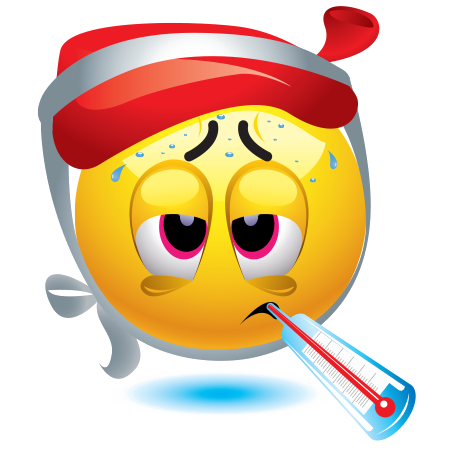 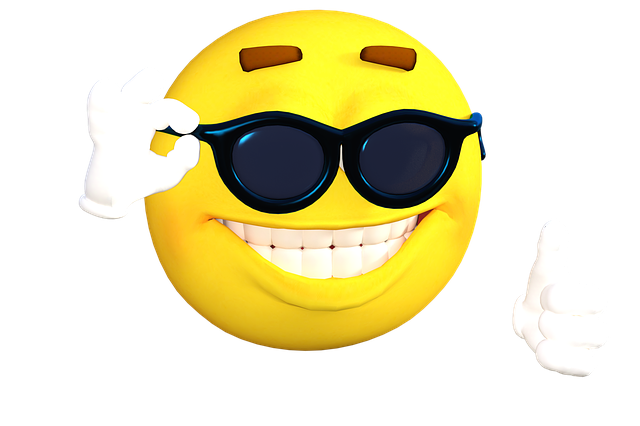 صحيحٌ
معتلٌّ
الفعلُ الصّحيحُ: هو كلُّ فعلٍ خلتْ حروفه الأصليّة من حروف العلّة.
الفعلُ المعتلُّ: هو ما كانَ أحدُ حروفهِ (أو أكثر) من حروفه الأصليّة حرفَ علّةٍ.
حروفُ العلّةِ
و    ا    ي
لمعرفة إذا كانَ الفعلُ صحيحًا أم معتلًّا، علينا إرجاع الفعل إلى الماضي الثّلاثي، فإذا خلتْ حروفهُ من حروف العلّة يكون صحيحًا، وإذا احتوت على حرفٍ أو أكثرَ منها يكونُ معتلًّا.
كتبَ، قالَ، جَرى، باعَ، مرَّ، سألَ، جمعَ، هدَّ، سَقى، وعدَ، مالَ، بدأَ، سبحَ، وعى.
الفعلُ المعتلُّ
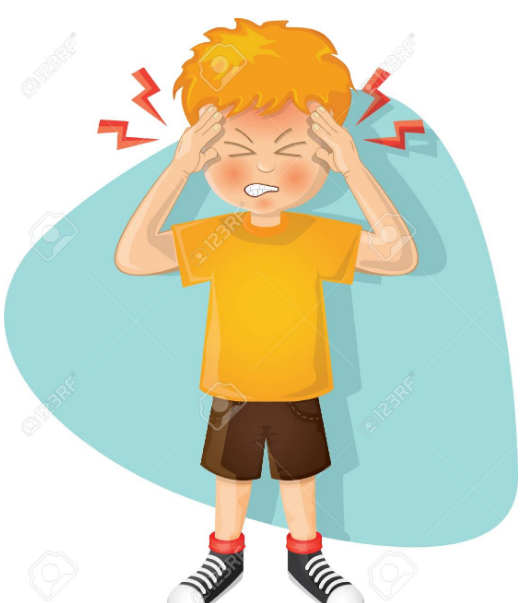 إذا اعتلَّ أوّلهُ سُميَ : مثال
وَعدَ
يَبُسَ
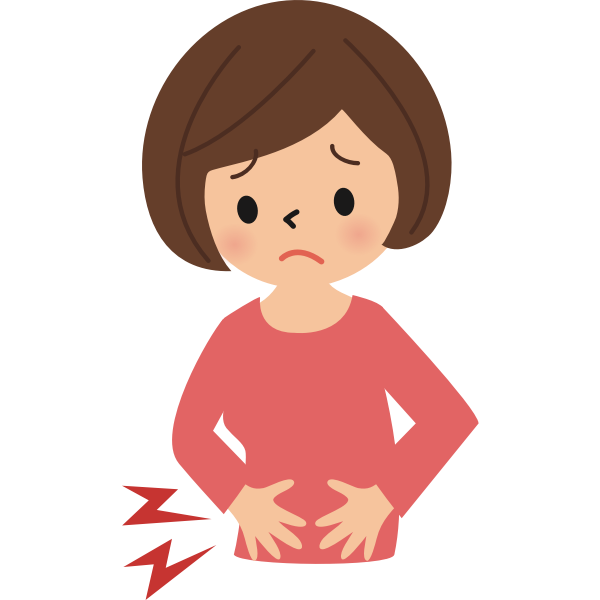 الفعلُ المعتلُّ
إذا اعتلَّ وسطهُ سُميَ : أجوف
نامَ
سالَ
الفعلُ المعتلُّ
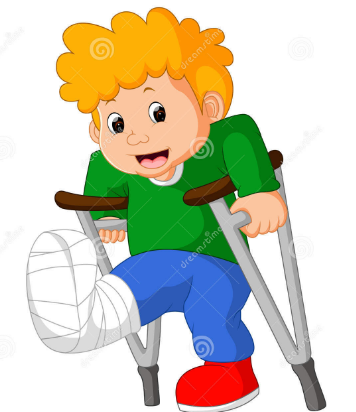 إذا اعتلَّ آخرهُ سُمّيَ : ناقص
بكى
دعا
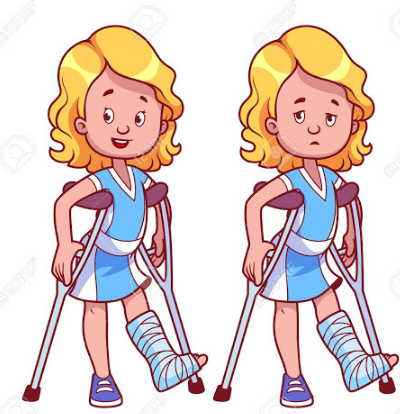 إذا اعتلَّ وسطهُ وآخرهُ سُمّيَ :
 لفيف مقرون، مثل:  كوى.
إذا اعتلَّ أوّلهُ وآخرهُ سُمّيَ :
 لفيف مفروق، مثل: وعى.